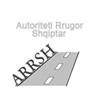 AUTORITETI RRUGOR SHQIPTAR
ANALIZA VJETORE E ARRSH PER VITIN 2015
DASHAMIR XHIKA 
DREJTOR I PERGJITHSHEM
Ecuria e Përgjithshme
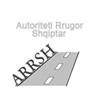 Gjate vitit 2015 ARRSH-ja ka realizuar me sukses të gjitha objektivat e paravendosura në fillim viti. Këto objektiva janë realizuar plotesisht ne te gjitha zërat, si: financimet e huaja dhe të brendshmet (ku perfshihen kontrata punimesh, mbikqyrje dhe kontrata studim – prokjektim), prokurimet, shpronësimet dhe proceset gjyqesore.
BUXHETI PER 2015
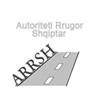 Buxheti i ARRSH-së për vitin 2015 në total ka   20,324,889,617 lekë dhe përbëhet:

Buxheti për vitin 2015 në vlerën 14,912,230,000 lekë
Buxheti për likuidimin e borxhit deri në fund te vitit 2013 në vlerën 5,412,659,617 lekë
SHPERNDARJA E FONDEVE SIPAS ZËRAVE
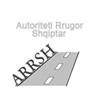 MENAXHIMI FINANCIAR
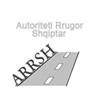 Për një menaxhim sa më efikas te fondeve të parashikuara në buxhet,  janë berë gjatë vitit 2015 respektivisht: 8 rialokime fondesh për hapjen e objekteve të reja të shoqëruara me relacion dhe fisha projektesh.
LIKUJDIMI I BORXHEVE
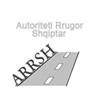 Për likuidimin e borxhit deri në fund te vitit 2013 është planifikuar vlera e përgjitheshme 5,418,388,863 lekë dhe janë financuar 5,335,257,609 lekë ose 98 % e buxhetit të planifikuar. Detajuar si më poshtë vijon:
LIKUJDIMI I BORXHIT
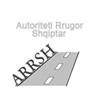 Për kontratat e Zbatimit  janë celur fonde në vlerën 3,710,476,173 lekë dhe janë likuiduar 3,707,592,163 lekë.
Për Supervizion Punimesh janë celur fonde në vlerën 16,754,507 lekë dhe janë paguar 16,754,504 lekë.
Për Studim Projektime janë celur fonde në vlerën 306,127,409 lekë dhe janë paguar 303,583,667 lekë.
Për Tvsh dhe Kosto Lokale janë celur fonde në vlerën 1,003,323,277 lekë dhe janë paguar 958,080,682 lekë.
Për shpronësime janë celur fonde në vlerën 262,325,885  lekë dhe janë paguar 239,027,694 lekë.
Për vendimet gjyqësore janë celur fonde në vlerën 104,489,653 lekë dhe janë paguar 104,489,653lekë.
Për drejtorinë e Shkodrës  janë celur fonde në vlerën 5,729,246 lekë dhe janë paguar 5,729,246 lekë.
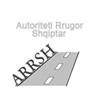 Projektet me Financim te Huaj
Gjatë vitit 2015 ecuria e projekteve të huaja ka qënë e kënaqshme me gjithë problematikat që janë hasur për arsye të ndryshme. Ritme të mira ka pasur aksi “By-Pass i Rrogozinës” ku punimet në kontraten bazë janë pothuajse mbaruar dhe ku disbursimi ështe realizuar 100%. 
Gjithashtu, ka perfunduar Projekti “Për Planifikimin dhe Përgatitjen e Mirëmbajtjes me Performancë dhe Sigurinë Rrugore” ku Konsulenti ka paraqitur pranë ARRSH-se Raportin e Strategjisë së Mirëmabjtjes, Raportin e Vlerësimit në Mjedis, Raportin mbi Sigurinë Rrugore, si dhe raportet  për Dokumentat e Tenderit si per Konsulentin ashtu edhe per Kontraktorët.
Ecuri të mire ka patur edhe seksioni rrugor “Shkoder – Hani Hotit”. Punimet në këtë segment kanë përfunduar.
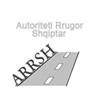 Projektet me Financim te Huaj
Ritme të ulëta ka pasur në seksionin rrugor «Damës – Tepelene» ku performanca e Kontraktorit ka qënë shumë e ulët dhe kjo kontratë që duhej te mbyllej në Qershor 2015, nuk ka përfunduar ende. Faktorë të tjerë për vonesën e përfundimit janë shpronësimet që ende nuk janë përfunduar totalisht si dhe ndërprerja e punimeve për shkak të investigimit arkeologjik në disa segmente.
Për seksionet rrugore “By-Pass i Fierit” dhe “By-Pass i Vlores” në te cilat është realizuar plani 100% në rastin e “By-Pass të Fierit” e ka kaluar vlerën e parashikuar. Pritej një performancë më e mirë në disa periudha të vitit për të qënë në linjë me afatet kontraktuale.
Realizimi Financiar për Projektet me Financim të Huaj
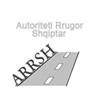 Projektet me Financim nga Buxheti i Shtetit
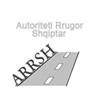 Sektori Zhvillimit të Projekteve të Brëndshme gjatë Vitit 2015 ka menaxhuar :
92 Kontrata “Pune” (57 ndërtim rruge, 32 S/A rruge, 1 ndërtim ure dhe 2 sinjalistike) 
92 kontrata “Mbikqyrjeje”
nga të cilat janë planifikurar dhe financuar 84 kontrata “Pune”  dhe 42  kontrata “Mbikqyrjeje”.

Kontrata  “Pune” :   
Buxheti për vitin 2015 në total ishte 	8.734 miliardë lekë , 
Detyrimi kontraktual ka qënë 17.87 miliardë lekë, rreth  48.9% e nevojave për fonde. 
Financimi Total nga plani 2015 është 8.732 miliardë lekë, pra 99.98%
Projektet e Financuara nga Buxheti i Shtetit
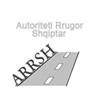 Kontrata  “Mbikqyrjeje” :
	
Buxheti për vitin 2015 në total ishte 37.04 milion lekë , 
Detyrimi kontraktual ka qënë 119.03 milion lekë, rreth  31.1% e nevojave per fonde.	
Financimi total nga plani 2015 është 36.34 milion lekë, pra 98.11%
Projektet e Financuara nga Buxheti i Shtetit
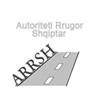 Gjatë vitit 2015 është vazhduar puna, ashtu si vitin e kaluar, për evidentimin, saktësimin dhe financimin e Detyrimeve të Prapambetura të akumuluara gjatë viteve 2009÷2013. 
Plani 2015 per Detyrim i Prapambetur në total ishte 	 				      2.548 miliardë lekë
Financimi nga plani 2015 është 2.546 miliardë lekë,  pra  99.92%
Mbetur për t’u financuar nga DP 45 Mln lekë  nga 11.4 miliard leke
Prokurimet gjate 2015
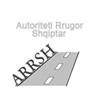 Gjatë vitit 2015, janë zhvilluar gjithsej 59 procedura prokurimi, nga këto:
18 procedura prokurimi nëpërmjet procedurës “së hapur”
23 procedura prokurimi nëpërmjet procedurës “shërbim konsulence”
16 procedura prokurimi nëpërmjet procedurës “negocim pa shpallje”
2 procedura prokurimi nëpërmjet procedurës «kërkesë për propozim»
PROCESET GJYQESORE
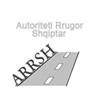 Gjatë vitit 2015 kemi marrë pjesë në më shumë se 85 (tetëdhjetë e pesë) çështje gjyqësore (të reja përveç atyre të mbartura nga viti paraardhës) si në Shkallët e para të Gjykatave edhe në Gjykatën Administrative të Apelit. 
Në total gjatë vitit 2015 janë fituar 25 (njëzet e pesë) cështje gjyqësore në Shkallën e Parë si dhe në Gjykatën e Apelit.
Ndërkohë që jane humbur në Shkallë të Parë të gjykimit 15 (pesëmbëdhjetë) çështje për të cilat eshte paraqitur Ankim para Gjykatës Administrative të Apelit dhe vazhdon gjykimi për pjesën tjetër të cështjeve.
DREJTORIA TEKNIKE
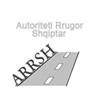 Drejtoria Teknike gjatë vitit 2015 ka hartuar Termat e Referencës dhe janë  dërguar për procedurë tenderimi 53 objekte të reja sipas  buxhetit të vitit 2015, nga këto : 
Në zërin “Studim Projektim”  18 objekte: , 
Në zërin “Supervizion Punimesh” 11 objekte të reja :
Në zërin “Ndërtimit & Sistemim Asfaltim “ të  infrastrukturës rrugore  ( 24) objekte  (preventiva për fond limit ):
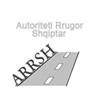 KESHILLI TEKNIK
Për vitin 2015 nga Këshilli Teknik janë diskutuar e marrë 91 vendime.  Nga këto, sipas natyrës së problemtatikave të trajtuara 
7 -  Vendime për  miratim Terma Reference për 19  objekte të reja; 
16 - Vendime për miratimin e projekteve në fazë te projekt – idese; 
13  - Vendime për miratimin e projekt - zbatimit
11 - Vendime për dhënie leje për ndërhyrje / punime në akset rrugore nacionale
44 -Vendime për miratim të ndryshimeve, përmirësimeve , modifikimeve e shtesa punimesh në  projektet në process implementimi, të financuara nga buxheti i shtetit dhe me financim te huaj.
Financimi i objekteve per zerin “Studim projektim” per vitin 2015.
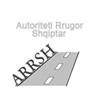 Plani i investimeve për financimin e borxhit të vjeter para vitit 2014 (dhe rialokimet e tyre ) ka qene ne vleren 306 127 409 leke. Realizimi i ketij plani eshte bere ne vleren 303 583 667 ose në masën 99.17 %.
Plani i investimeve vitin 2015 per financimin e projekteve te reja ka qene ne vleren 620 349 818 leke . Realizimi i ketij plani eshte bere ne vleren 585 715 161 leke, ose 94.42 %.
Pra në total plani i buxhetit per zerin “Studim projektim” për vitin 2015, ka qënë  parashikuar  ne   vleren 926 477 227 leke dhe financimi është realizuar  në vleren 889 298 828 lek ose në masën  95.98 %.
Mirembajtja e Rrjetit Rrugor Kombetar
Autoriteti Rrugor Shqiptar ka nën administrim e tij  3947.51 km rrugë shtetërore te ndara sipas drejtorive rajonale
Drejtoria e Rajonit Verior Shkoder ka ne inventarin e rrjetit rrugor 1436.02 km. Ne vitin 2015 jane lidhur 23 kontrata mirembajtje nga 27 qe jane gjithesej
Drejtoria e Rajonit Qendror Tirane ka ne inventarin e rrjetit rrugor 867.79 km. Ne vitin 2015 jane lidhur 14 kontrata mirembajtje me baze performance nga 14 qe jane gjithesej 
Drejtoria e Rajonit Jugor Gjirokaster ka ne inventarin e rrjetit rrugor 1643.7 km. Ne vitin 2015 jane lidhur 24 kontrata mirembajtje me baze performance nga 34 qe jane gjithesej 
Ne total te gjitha akset rrugore jane te grupuara ne 71 kontrata mirembajtjeje me baze performance nga te cilat 34 perfshijne edhe mirembajtjen dimerore.
Investimet ne Mirembajtje
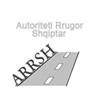 Gjatë vitit 2015, janë realizuar në zërin  “Investime” 2,232,869,725 lekë të cilat në kuadër të mirëmbajtjes, konsistojne në; përmirësime të gjëndjes së shtresave rrugore,  për rritjen e sigurisë rrugore, të shpërndara si më poshtë:
Menaxhimi, Mirembajtja dhe Operimi i Tuneleve të Thirrës dhe Krrabës
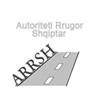 Përmirësimi i Sigurisë Rrugore dhe Sinjalistikës
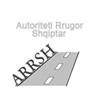 Përmirësimi i Shtresave Rrugore
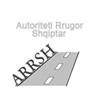 Shpronesimet
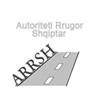 Gjate vitit 2015 nga ana e Sektorit te shpronesimeve jane pergatitur Kerkesat perkatese per shpronesim dhe si rezultat i tyre nga ana e Komisionit te Posacem ne MTI jane miratuar dhe kane ardhur per zbatim 31 VKM per shpronesim per interes publik ne vleren totale 1,5 miliarde leke, kundrejt 887 milione leke qe ishte buxheti i parashikuar ne zerin”shpronesime” per vitin 2015. 
Buxheti i shpronsimeve per vitin 2015 eshte disbursuar ne masen 100%.
Gjithashtu prane Komisionit te Posacem ne MTI, jane derguar per miratim per shpronesim edhe 15 Kerkesa te tjera qe pritet te shqyrtohen nga Komisioni I Shpronesimeve
Po te bejme nje krahasim me vitin 2014 do te veme re se buxheti i miratuar per shpronesimet per 2015 ka qene rreth 1.5 here me i ulet se buxheti i vitit 2014, i cili ishte 1.4 miliarde leke dhe se VKM e dala gjate vitit 2015 kane qene 31 VKM, kundrejt 32 VKM te dala ne vitin 2014.
Gjithashtu ka vijuar puna per pergatitjen e Kerkesave te Reja per shpronesim te perqendruara kryesisht tek Segmenti rrugor “Unaza e jashtme e Tiranes(pjesa lindore loti III), Elbasan –Banje-Gramsh, Buzuq-Corovode, Plepa-Kavaje-Rrogozhine, By Pass Vlore, Tirane-Elbasan, Levan-Tepelene(variant I Kalivacit), Korce-Erseke, Librazhd Qafe Stude etj.